リファクタリング支援を目的とした言語横断の依存関係を利用したコードクローン検出法
井上研究室
　　　　　　　中村 勇太
コードクローンに対するリファクタリング
リファクタリング：	ソフトウェアの外部的振る舞いを保ったまま，
		内部構造を改善する作業[1]
重複コード (コードクローン) は特にリファクタリングの実施が必要
コードクローンを1つのモジュールにまとめ，除去することでソフトウェアの保守性を改善
類似した機能に対して実施
クローンセット
リファクタリング
実施
モジュールnewM
新規モジュール
call(newM)
モジュール呼出し文
コードクローン
call(newM)
call(newM)
[1] M. Fowler, Refactoring: improving the design of existing code, Addison Wesley, 1999.
2
コードクローン検出に関する研究
コードクローン検出に関する研究の対象は，単一の言語で記述されたソフトウェアが中心
複数の言語を組合わせてソフトウェアが開発されている現状[2]に対して不適切
ウェブアプリケーションの場合，HTMLで画面を実装し，ユーザのアクションに対する処理をJavaScript(JS)で実装
複数の言語を利用していることに着目したコードクローン検出
[2] Kochhar, P. S. et al. ”A Large Scale Study of Multiple Programming Languages and Code Quality”, SANER’16
3
言語横断の依存関係を持つコードクローン(1/3)
複数言語ソフトウェアから検出されるコードクローン同士は，呼出しやデータの共有といった言語横断の依存関係を持つことがある
HTML
クローンセット
呼出し
呼出し
呼出し
JS
クローンセット
言語横断の依存関係を利用することで，リファクタリング作業の
効率が向上する場合がある
4
言語横断の依存関係を持つコードクローン(2/3)
コードクローンに対するリファクタリングは，類似機能単位で実施
クローンセット内のコードクローンがそれぞれ異なる機能を実装している場合，リファクタリング実施の検討が困難
機能A
機能A
機能A’
機能A’
機能C
機能B
JS
クローンセット
HTML
クローンセット
5
言語横断の依存関係を持つコードクローン(3/3)
複数言語ソフトウェアでは，複数の言語を組合わせて1つの機能を実装していると考えられる
依存関係を持つコードクローンに着目することで，類似機能を実装したコードクローンを開発者に提示できる
機能A
機能A
呼出し
機能A’
機能A’
機能C
機能B
JS
クローンセット
HTML
クローンセット
依存関係を持つコードクローン集合
機能A
機能A
呼出し
機能A’
機能A’
6
チェーンドクローン
コードクローン同士の依存関係を把握しておくことは開発者にとって困難
吉田らは，依存関係を持つコードクローンをチェーンドクローンとして定義し，検出を行った[3]
しかし，チェーンドクローンは単一言語が対象であり，
言語横断の依存関係を考慮した場合の定義や検出手法は存在しない
チェーンドクローンセット
チェーンドクローン
[3] 吉田ら. ”コードクローン間の依存関係に基づくリファクタリング支援”, 情報処理学会論文誌，2007
7
研究概要
言語間チェーンドクローンの定義
  複数言語ソフトウェアにおける，言語横断の依存関係を持つ  コードクローン集合
言語間チェーンドクローン自動検出手法の提案
手法に基づいた検出ツールの実装
ケーススタディの実施
  オープンソースのウェブアプリケーションに対しツールを適用
8
言語間チェーンドクローン: 定義(1/2)
複数のクローンセットが与えられたとき，コード片を頂点，依存関係を有向辺とする有向グラフを作成し，グラフ中の連結成分をチェーンと定義する
クローン
セット1
クローン
セット2
言語内依存関係
クローン
セット3
言語横断依存関係
9
言語間チェーンドクローン: 定義(1/2)
複数のクローンセットが与えられたとき，コード片を頂点，依存関係を有向辺とする有向グラフを作成し，グラフ中の連結成分をチェーンと定義する
クローン
セット1
クローン
セット2
言語内依存関係
クローン
セット3
言語横断依存関係
10
言語間チェーンドクローン: 定義(2/2)
以下の3つの条件が成り立つならこれらのチェーンを言語間チェーンドクローン，その集合を言語間チェーンドクローンセットという
各チェーンに含まれる頂点が，互いにコードクローン関係で対応をとることができる
チェーン上で有向辺があれば，その他のチェーン上にも対応する有向辺が存在する
各チェーン上に，言語を横断する依存関係による有向辺が存在する
言語間チェーンド
クローンセット
クローン
セット1
クローン
セット2
言語内依存関係
クローン
セット3
言語横断依存関係
11
検出手法の概要
複数言語ソフトウェアのソースコード
各言語からのコードクローン検出
各言語に対応するコードクローン
-
------
---
---
---------
-
------
---
---
---------
--
------
---
---
---------
--
------
---
---
---------
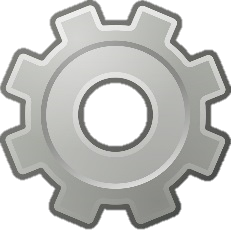 1
2
3
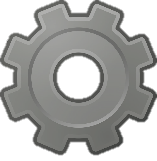 検出ツールNiCad
言語間チェーンドクローン
依存関係情報
言語間チェーンドクローン検出
依存関係解析
-
------
---
---
---------
-
------
---
---
---------
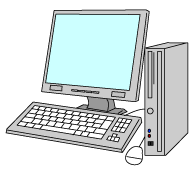 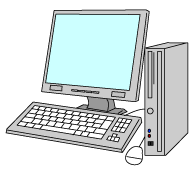 12
言語間チェーンドクローン検出手法：対象
HTMLとJSで記述されたウェブアプリケーションを対象
2つの言語を組合わせて開発されたプロジェクト数が最も多い[4]
ウェブアプリケーションはコードクローンが多いことが分かっている[5]

AngularJSフレームワークを利用したウェブアプリケーションを対象
JSフレームワークの中でも広く使われている[6]
[4] Yuta, N et al. ”Towards Detection and Analysis of Inter-language Clones for Multilingual Web Applications”, IWSC’16
[5] Rajapakse, D.C. et al. ” An Investigation of Cloning in Web Applications”, ICWE’05
[6] Ocariza, Jr., Frolin S. et al. ” Detecting Inconsistencies in JavaScript MVC Applications”, ICSE’15
13
ステップ1: 各言語からのコードクローン検出
コードクローン検出ツールNiCad[7]を利用
コード片同士を行単位で比較することでコードクローンを検出
文の挿入や削除を考慮したコードクローンを検出可能
JavaScript
HTML
検出単位	:HTML要素
正規化	:属性値
検出単位	:関数
正規化	:識別子
<div class=“ $ ”
     <button class=“ $ ” ng-click=“ $ ”>
     </button>
</div>
$ = function ( ) {
    if ( $>0 ) return ;
    $ = $ ;
}
[7] Roy, C.K. et al. ”NICAD: Accurate Detection of Near-Miss Intentional Clones Using Flexible Pretty-Printing and Code Normalization”, ICPC'08
14
ステップ2: 依存関係解析
<div class="im_message_document_actions“
    ng-switch="document.downloaded">
    <a ng-switch-when="true" href="" ng-click="docSave()">
    </a>

</div>
ソースコードの静的解析を行い，以下の依存関係を抽出
…
関数呼出し
同一変数の利用(参照，代入)
function docSave( ) {

    if (document.downloaded === undefined) {

}
…
…
15
ステップ3: 言語間チェーンドクローン検出
ステップ1とステップ2で得られたコードクローンを頂点，依存関係情報を辺とする有向グラフを構築
以下の条件を満たす部分グラフのペアを見つけることで，言語間チェーンドクローンを検出
グラフが同型である
言語横断の依存関係を含む
対応する各頂点がコードクローンの関係にある
対応する各辺が同等の依存関係である
有向グラフ
言語間チェーンドクローン
同型部分グラフ探索
コードクローン
参照
呼出し
呼出し
16
ケーススタディ: 概要
提案手法をツールとして実装
オープンソースウェブアプリケーションにツールを適用
言語間チェーンドクローンセットの検出数
言語間チェーンドクローンセットのサイズ
適用対象
[8] Webogram ” https://web.telegram.org/ ”
[9] DuckieTV ” http://schizoduckie.github.io/DuckieTV/?from=duckie.tv&/ ”
17
Webogramの機能例
通常の「チャットグループ」に加え，開設者のみがメッセージを発信できる「チャンネル」を利用することが可能
どちらも，設定画面でタイトルを編集することが可能→ コードクローンになっている可能性がある
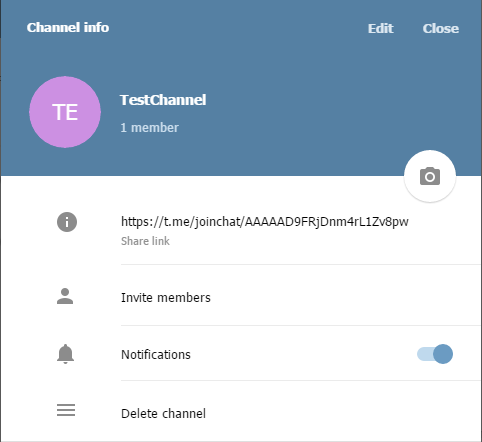 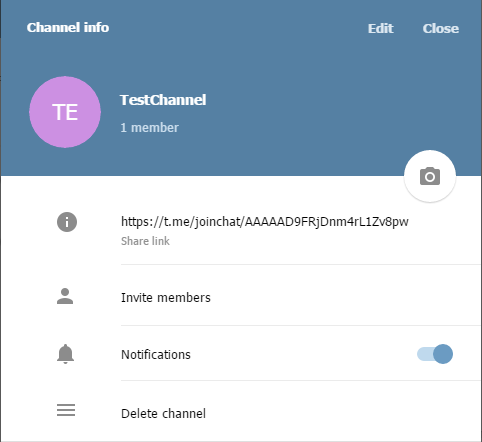 18
ケーススタディ: 結果
クローンセット数
言語間チェーンドクローンセットの数とサイズ
サイズが大きい箇所は，チャットアプリWebogramにおける転送機能
メッセージ，動画，ドキュメント，写真の転送機能がコードクローンになっていた
19
ケーススタディ: 検出例(1/2)
(サイズ = 4)
検出された言語間チェーンドクローンセットの1つ
<div class = “md_modal_actions
    <a class = “md_modal_actions
    <a class = “md_modal_action
    ng-click = “editTitle()”
    </a>
</div>
<div class = “md_modal_actions
    <a class = “md_modal_actions
    <a class = “md_modal_action
    ng-click = “editChannel()”
    </a>
</div>
…
…
$scope.editTitle = function () {
    var scope = $rootScope.$new();
    scope.chatID = $scope.chatID;
    $modal.open({templateUrl : 
}
$scope.editChannel = function () {
    var scope = $rootScope.$new();
    scope.chatID = $scope.chatID;
    $modal.open({templateUrl : 
}
…
…
チャットタイトル編集画面への遷移UIと遷移処理
20
ケーススタディ: 検出例(1/2)
(サイズ = 4)
検出された言語間チェーンドクローンセットの1つ
<div class = “md_modal_actions
    <a class = “md_modal_actions
    <a class = “md_modal_action
    ng-click = “editTitle()”
    </a>
</div>
<div class = “md_modal_actions
    <a class = “md_modal_actions
    <a class = “md_modal_action
    ng-click = “editChannel()”
    </a>
</div>
…
…
$scope.editTitle = function () {
    var scope = $rootScope.$new();
    scope.chatID = $scope.chatID;
    $modal.open({templateUrl : 
}
$scope.editChannel = function () {
    var scope = $rootScope.$new();
    scope.chatID = $scope.chatID;
    $modal.open({templateUrl : 
}
…
…
チャンネルタイトル編集画面への遷移UIと遷移処理
21
ケーススタディ: 検出例(1/2)
(サイズ = 4)
検出された言語間チェーンドクローンセットの1つ
<div class = “md_modal_actions
    <a class = “md_modal_actions
    <a class = “md_modal_action
    ng-click = “editTitle()”
    </a>
</div>
<div class = “md_modal_actions
    <a class = “md_modal_actions
    <a class = “md_modal_action
    ng-click = “editChannel()”
    </a>
</div>
…
…
$scope.editTitle = function () {
    var scope = $rootScope.$new();
    scope.chatID = $scope.chatID;
    $modal.open({templateUrl : 
}
$scope.editChannel = function () {
    var scope = $rootScope.$new();
    scope.chatID = $scope.chatID;
    $modal.open({templateUrl : 
}
…
…
どちらも，タイトル編集画面への遷移UIと遷移処理
22
ケーススタディ: 検出例(2/2)
HTMLから検出されたクローンセットの1つ
JSから検出されたクローンセットの1つ
…
27個のコードクローン
4個のコードクローン
検出例に挙げた言語間チェーンドクローンセット
言語間チェーンドクローンセットとして検出することで，異なる機能を実装しているコードクローンが除外され，開発者がチェックするコードクローンの数が削減される
23
ケーススタディ: 検出例(2/2)
HTMLから検出されたクローンセットの1つ
JSから検出されたクローンセットの1つ
チャットタイトル編集
チャットタイトル編集
チャンネルタイトル編集
チャンネルタイトル編集
リンク共有
チャンネル参加，動画保存など
…
リンクからの招待
27個のコードクローン
4個のコードクローン
検出例に挙げた言語間チェーンドクローンセット
チャットタイトル編集
チャットタイトル編集
チャンネルタイトル編集
チャンネルタイトル編集
言語間チェーンドクローンセットとして検出することで，異なる機能を実装しているコードクローンが除外され，開発者がチェックするコードクローンの数が削減される
24
まとめと今後の課題
複数言語ソフトウェアに存在する言語間チェーンドクローンを定義
実装している機能がまとまったコードクローンを提示することによる，リファクタリング作業の支援が目的

ウェブアプリケーションに対してケーススタディを実施
類似機能を実装したコードクローンで構成された言語間チェーンドクローンセットを確認

今後の課題
他フレームワークを用いたプロジェクトへの適用
他言語を組合わせたプロジェクトへの適用
25